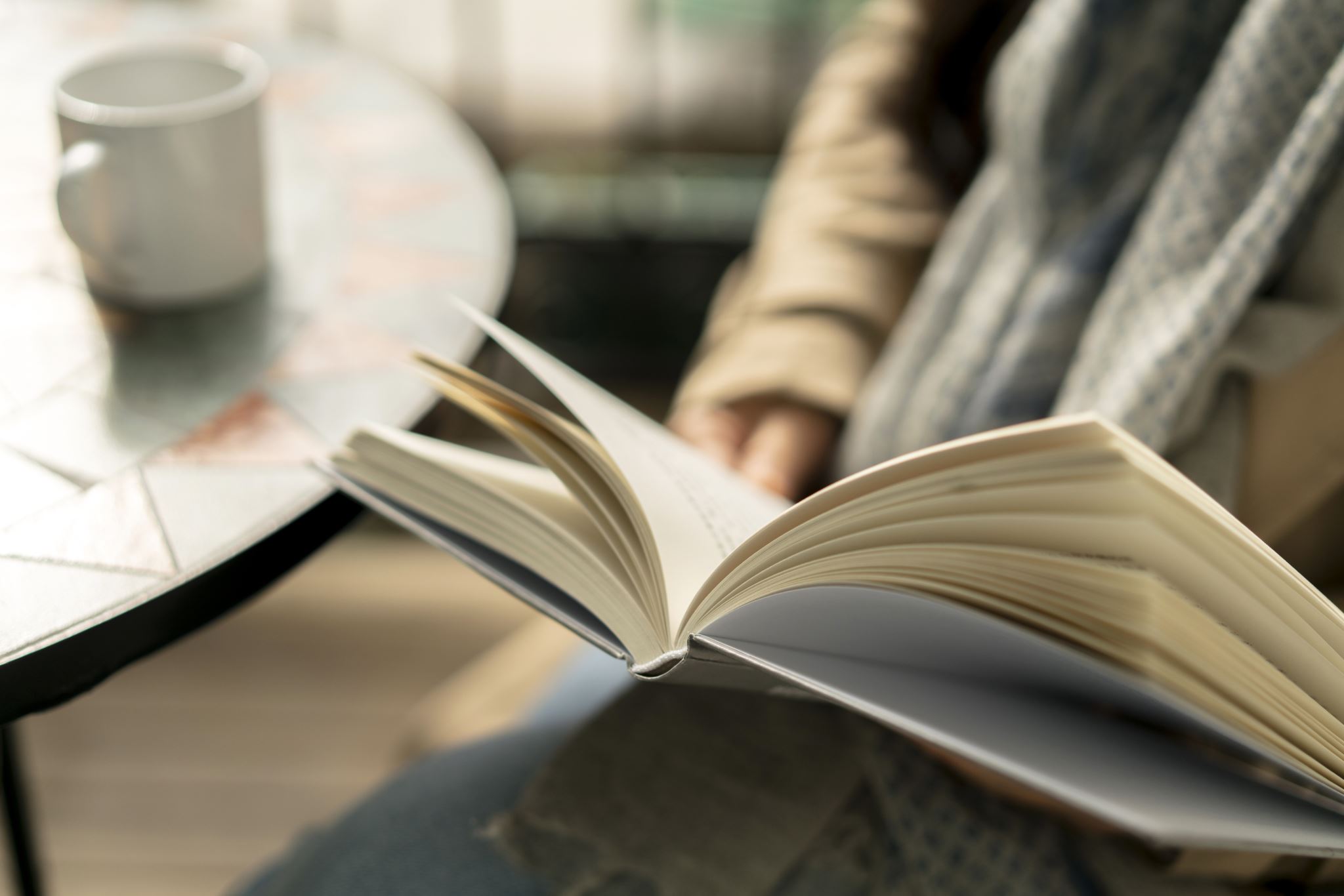 Reading and writing
SEMESTER 2 LESSON ONE
2023/24
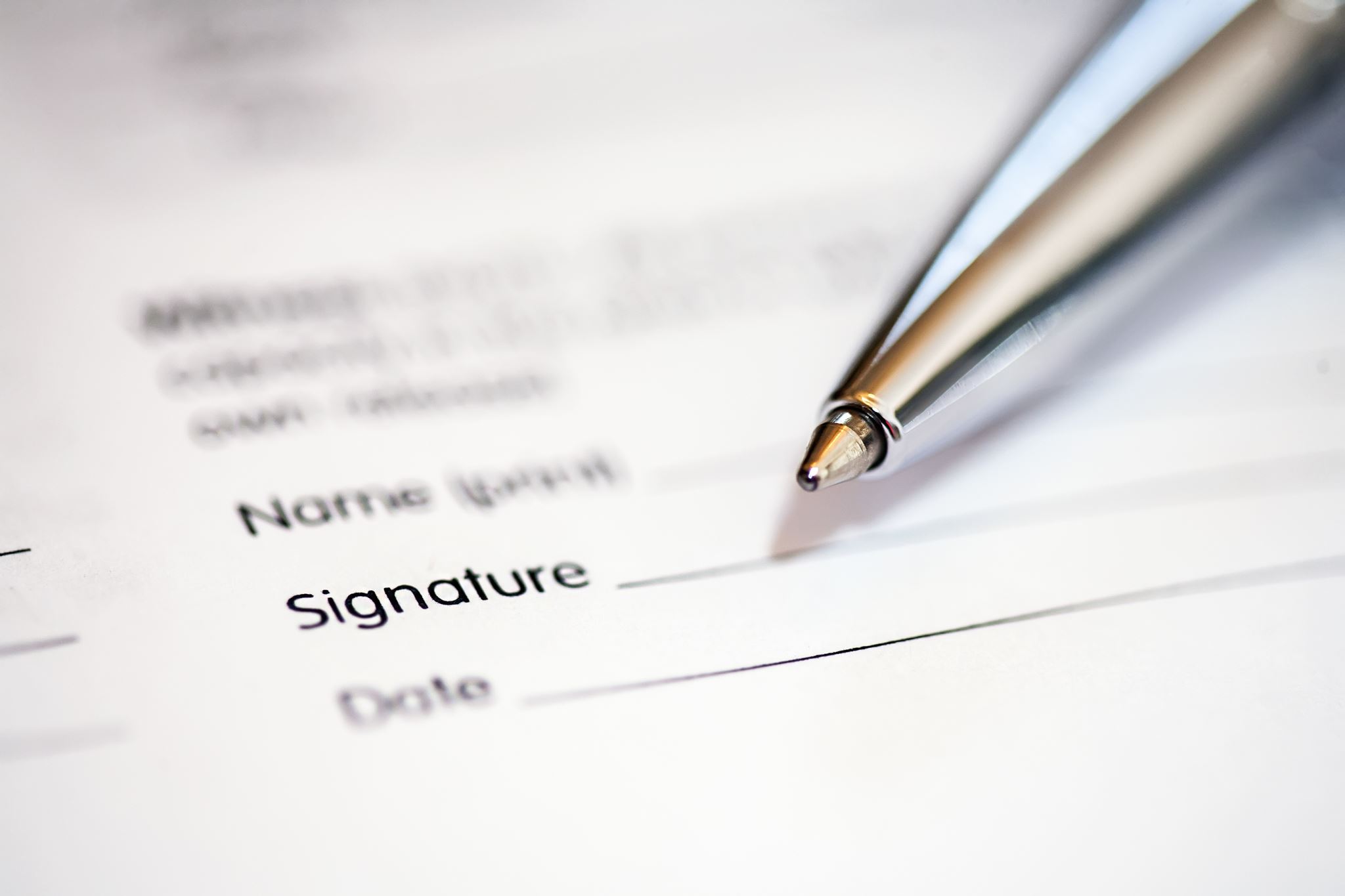 Course outline Wks 1-9: Units 7-10 May: CL commentary writing testsGroup research paper
Course dates:

LESSON 1  20/03
LESSON 2  27/03
LESSON 3  03/04
LESSON 4  10/04* 
LESSON 5  17/04
LESSON 6  24/04
LESSON 7  08/05
LESSON 8  15/05
LESSON 9  22/05


*VSR 004
No lesson 1 May (holiday)
CL commentary writing test 29/05

CL Research paper due June 5th
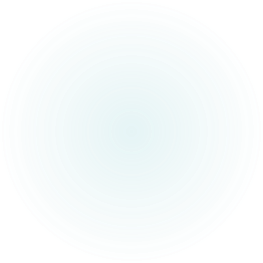 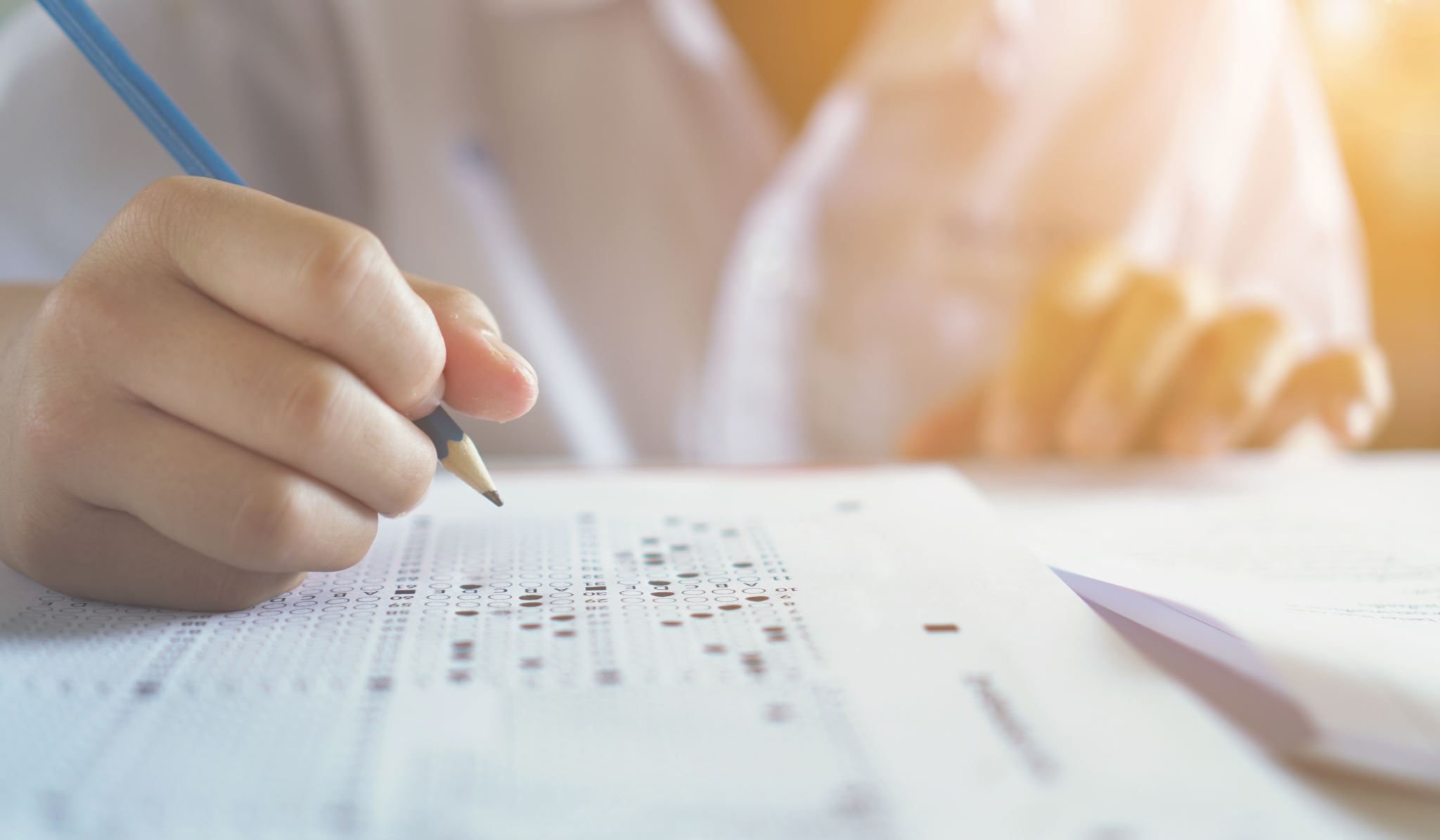 Final grade for Lingua Inglese II
Semester 1 language test
	Semester 1 summary test
	CL Research Paper
	Semester 2 writing tests
	L and S or Translation mark
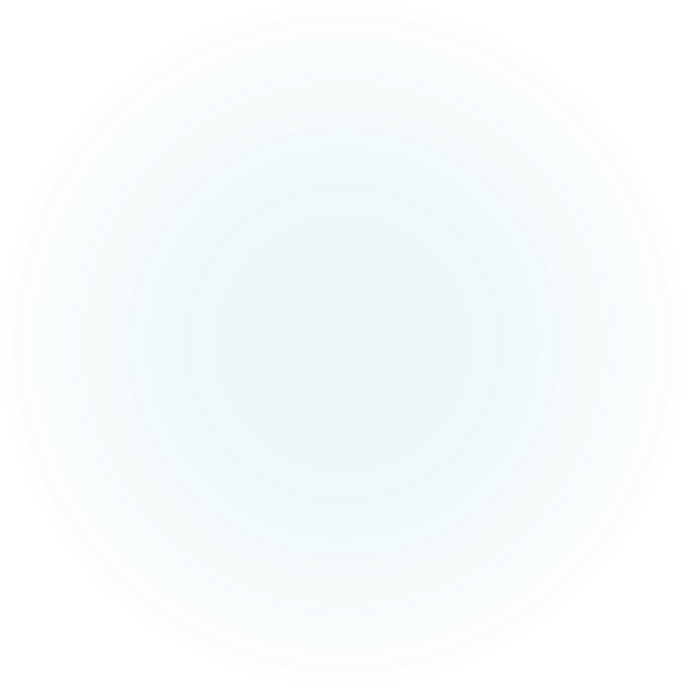 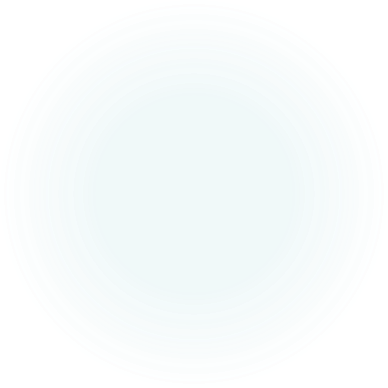 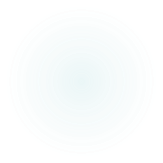 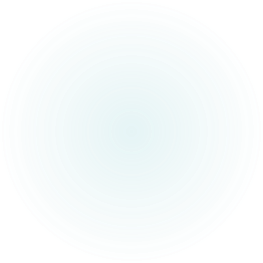 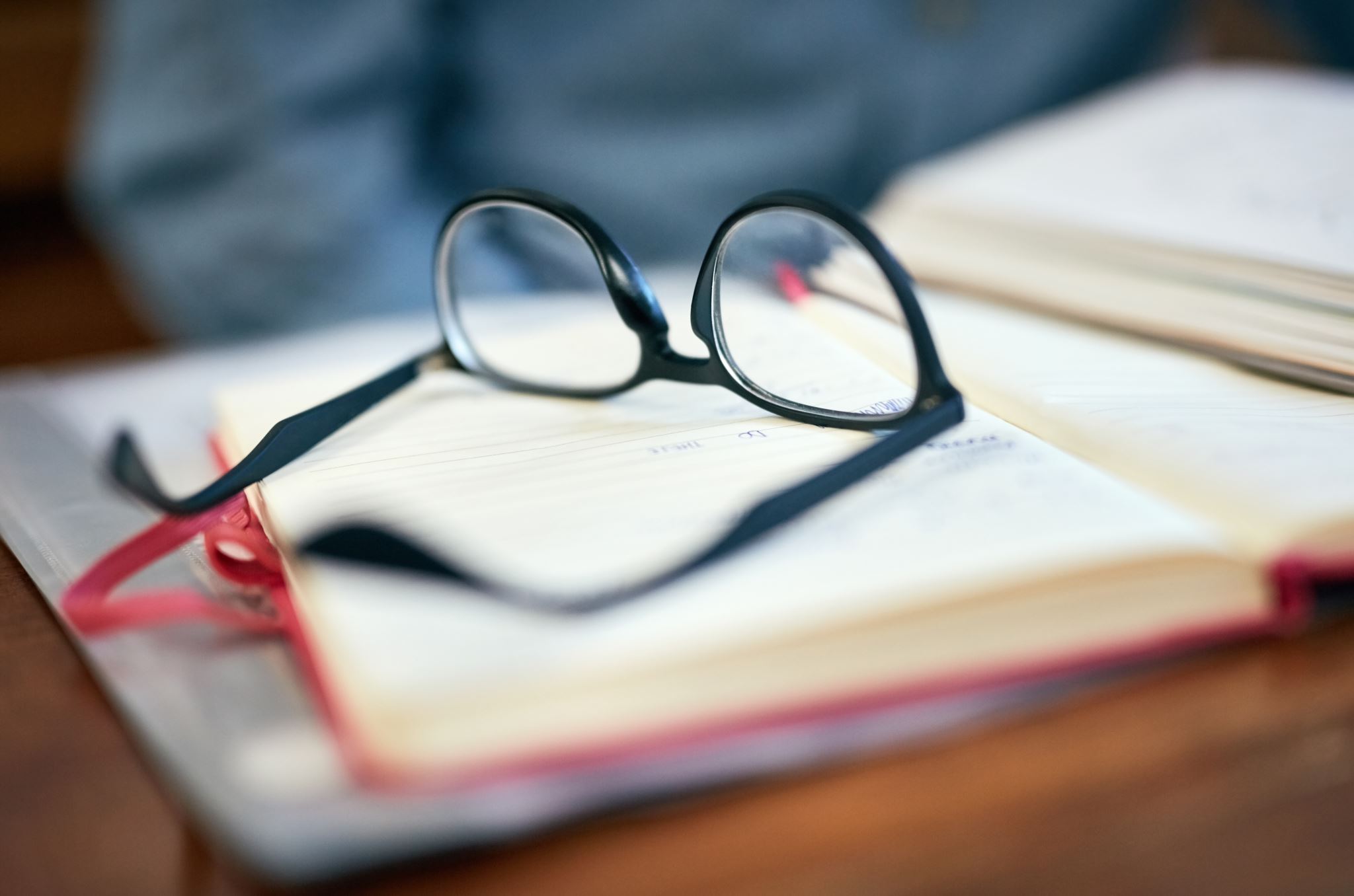 COOPERATIVE LEARNING RESEARCH PAPER
Topics – linked to unit titles of book to be approved by me 
Groups – chosen by me 
Deadline – after week 9
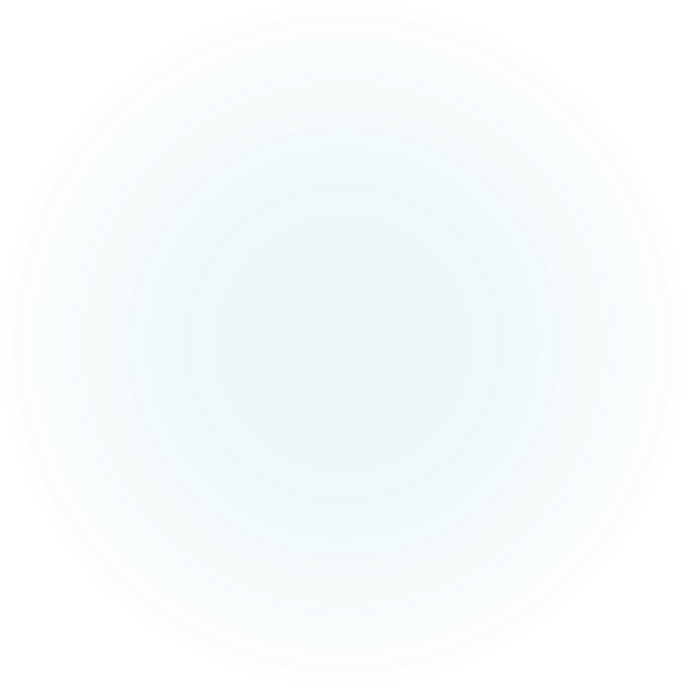 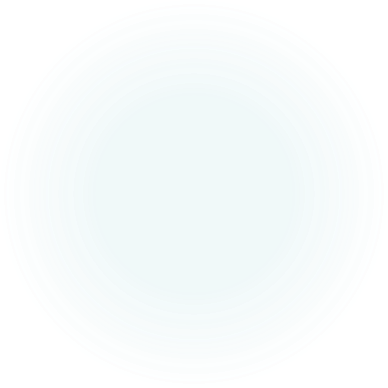 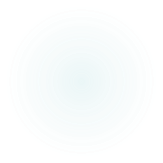 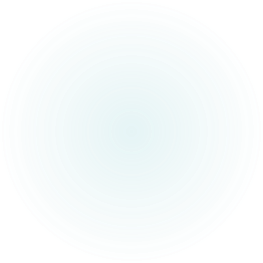 Units 5 & 6Grammar points to consolidateReadings and exercises to review
Unit 5
p. 80 Discussion point: cities and suburbs
How do you think the pandemic will affect sprawl?
What about working from home and commutes?
p. 82   Vocabulary preview
p. 89   Identifying similarities and differences
p. 90   phrasal verb academic alternatives
p. 91   eco-friendly homes
Unit 6
p. 98  Discussion point: brain development and  behavior
p. 102  Identifying in-text referencing
p. 107-108 Cause and effect
p. 110 Strengthening an argument
p. 112  Inverted conditionals: unreal past
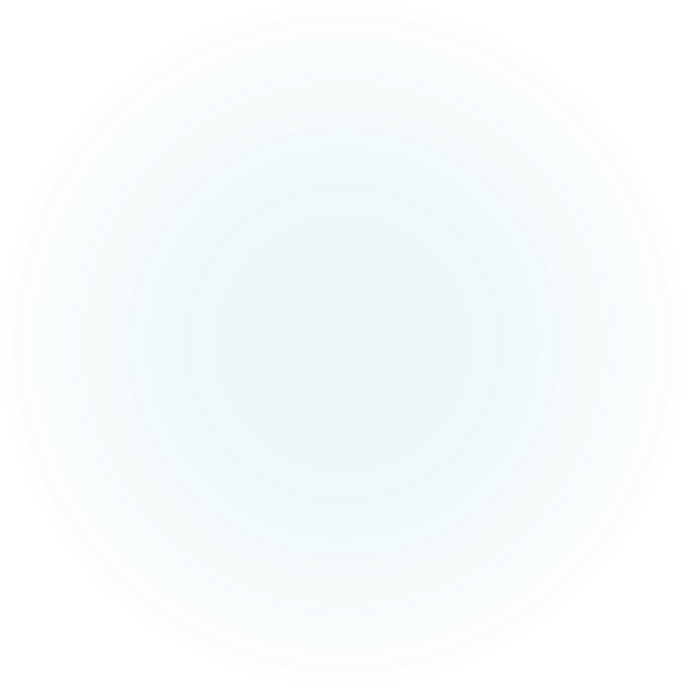 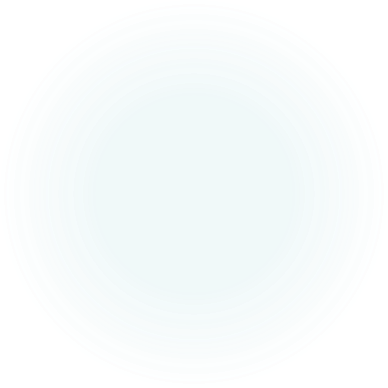 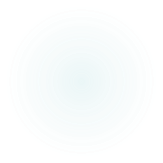 Urbanization pg 116pre-reading – ideas? Experience?ReadReflect – new information? Facts, sources?My personal thoughts and opinions
DUBAI, UAE
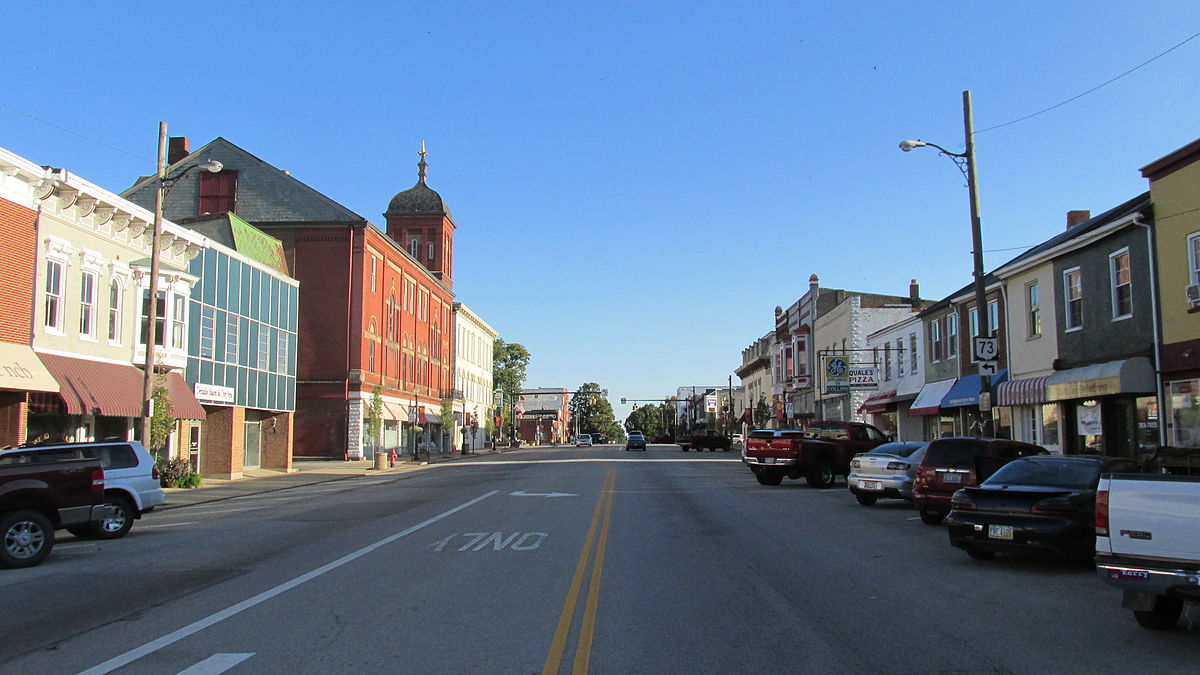 Piqua, Ohio, USA
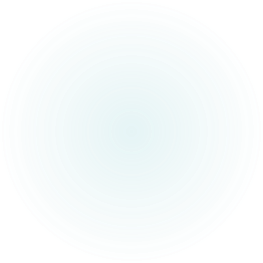 The benefits of urbanization p.119
Group reading – each group one paragraph
Take notes on the paragraph
Explain paragraph content to the others using your notes
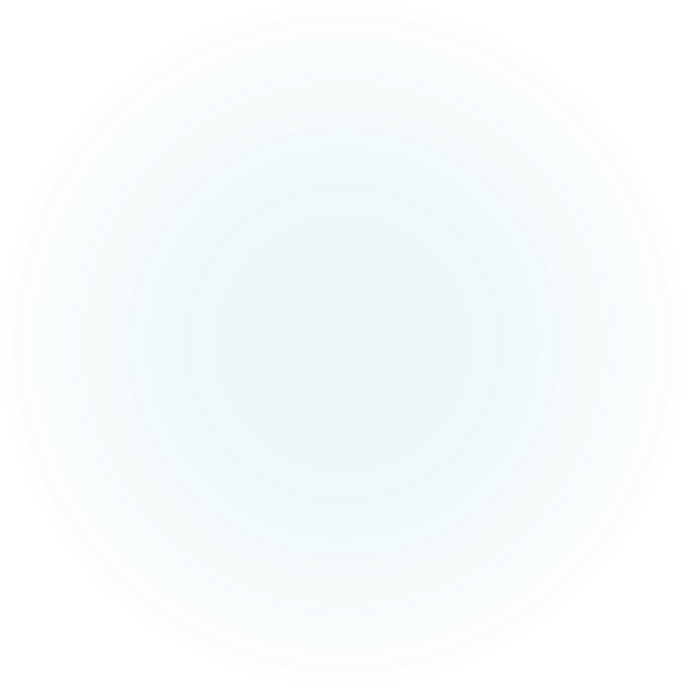 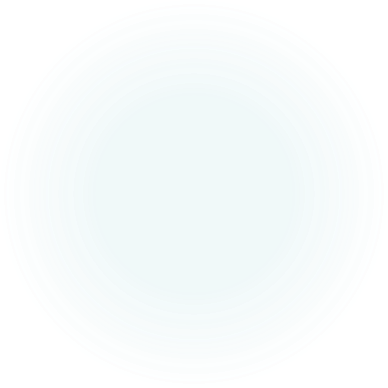 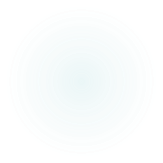 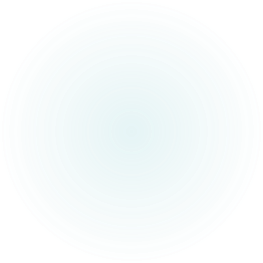 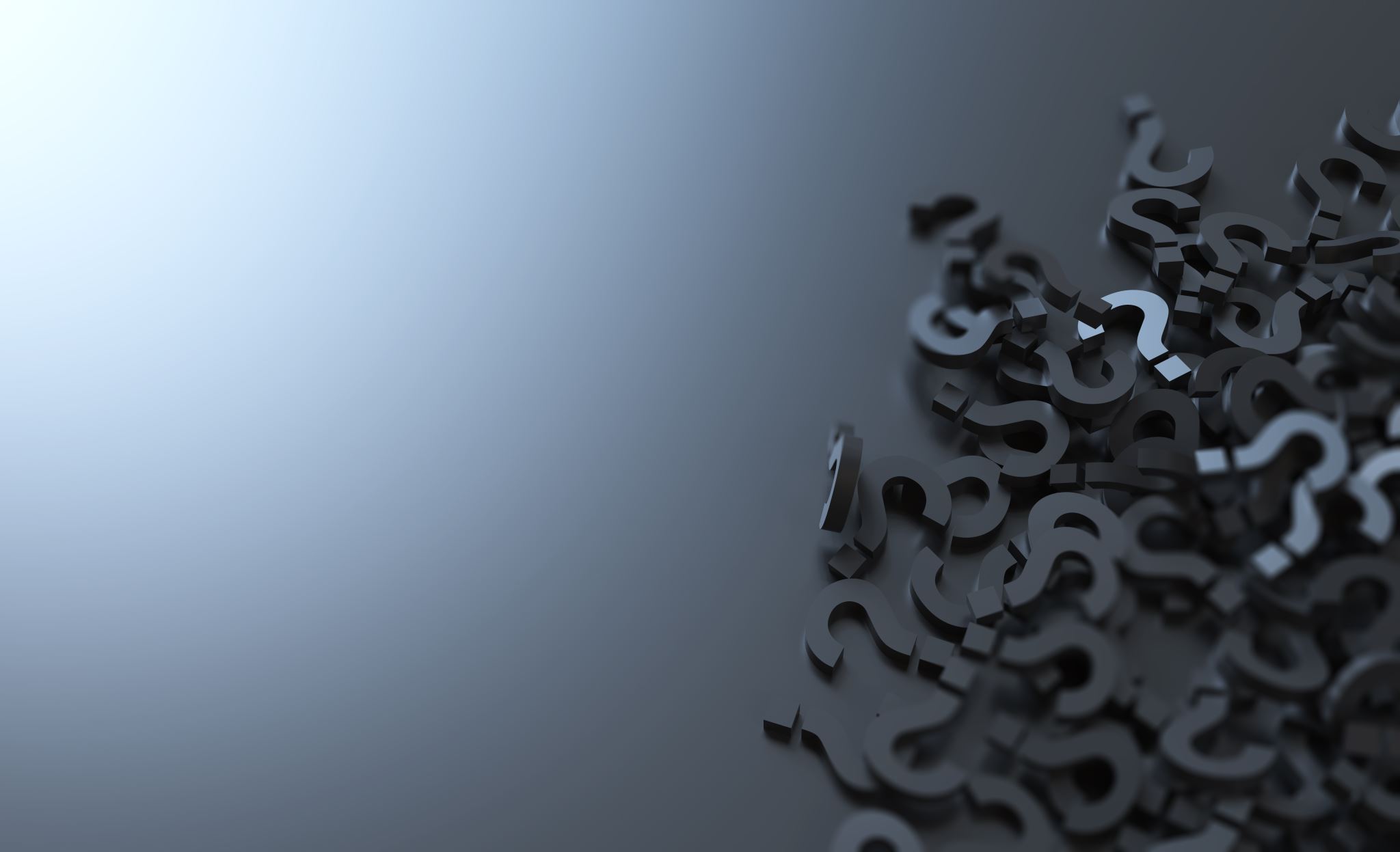 verb +  noun  make a mistake
adj + noun  heavy traffic 
adv + verb  totally misunderstand
adv + adj  extremely dangerous 
adj + prep  guilty of … ing 
noun + noun  a ceasefire agreement
Collocation pg. 118
Collocational competence 
 
Benefits: wider lexis               
  accurate stress patterns             
    	improved intonation
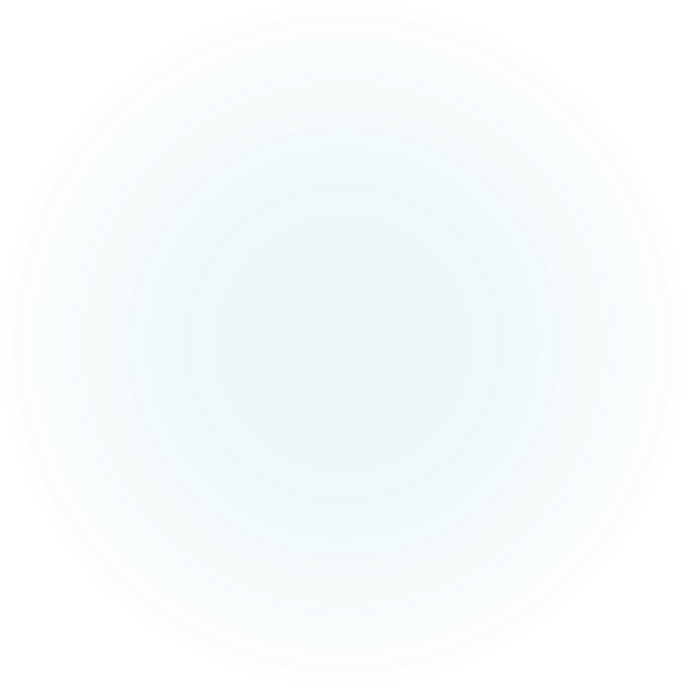 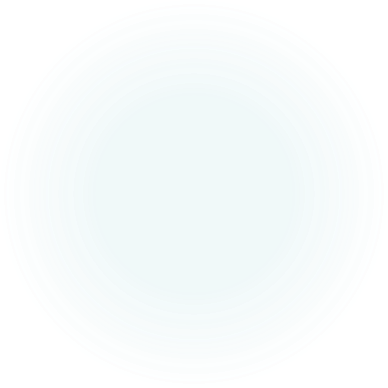 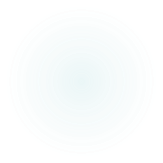 Research paper skills:Citing your sources
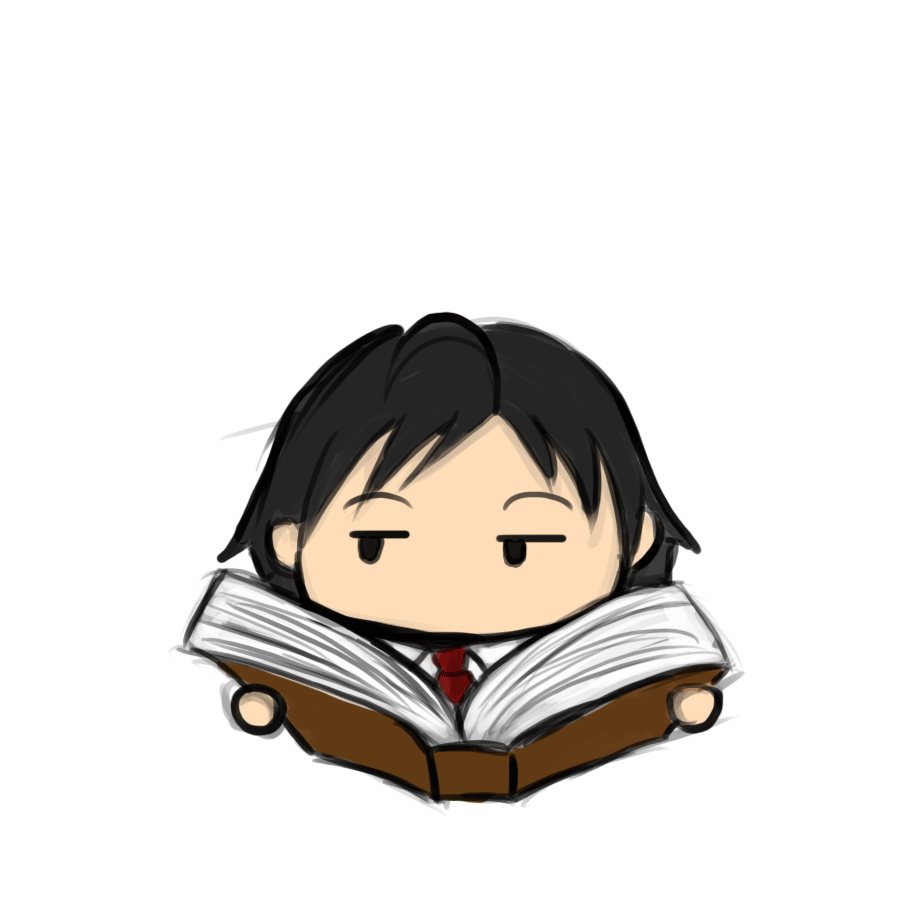 https://owl.purdue.edu/owl/research_and_citation/apa_style/apa_formatting_and_style_guide/reference_list_electronic_sources.html


http://libraryguides.vu.edu.au/apa-referencing/getting-started-in-apa-referencing
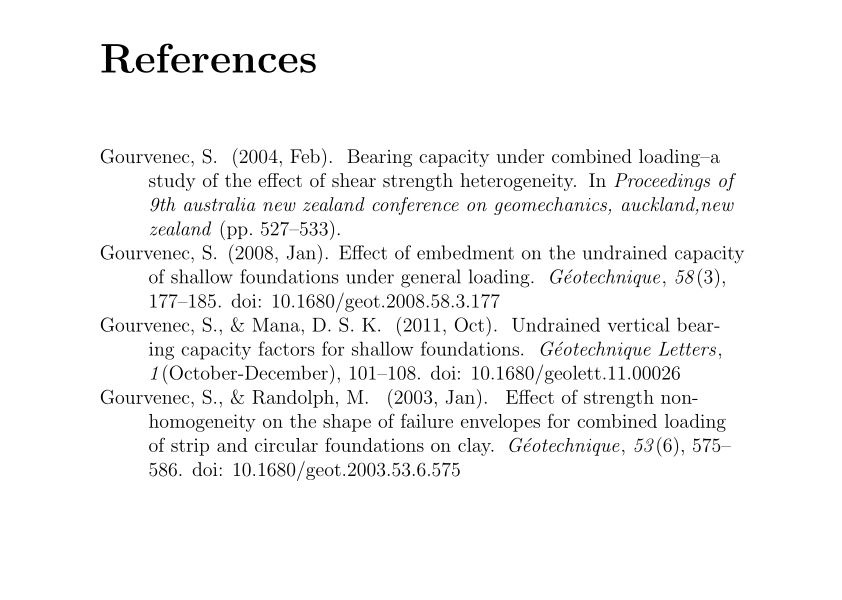 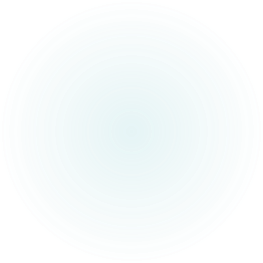 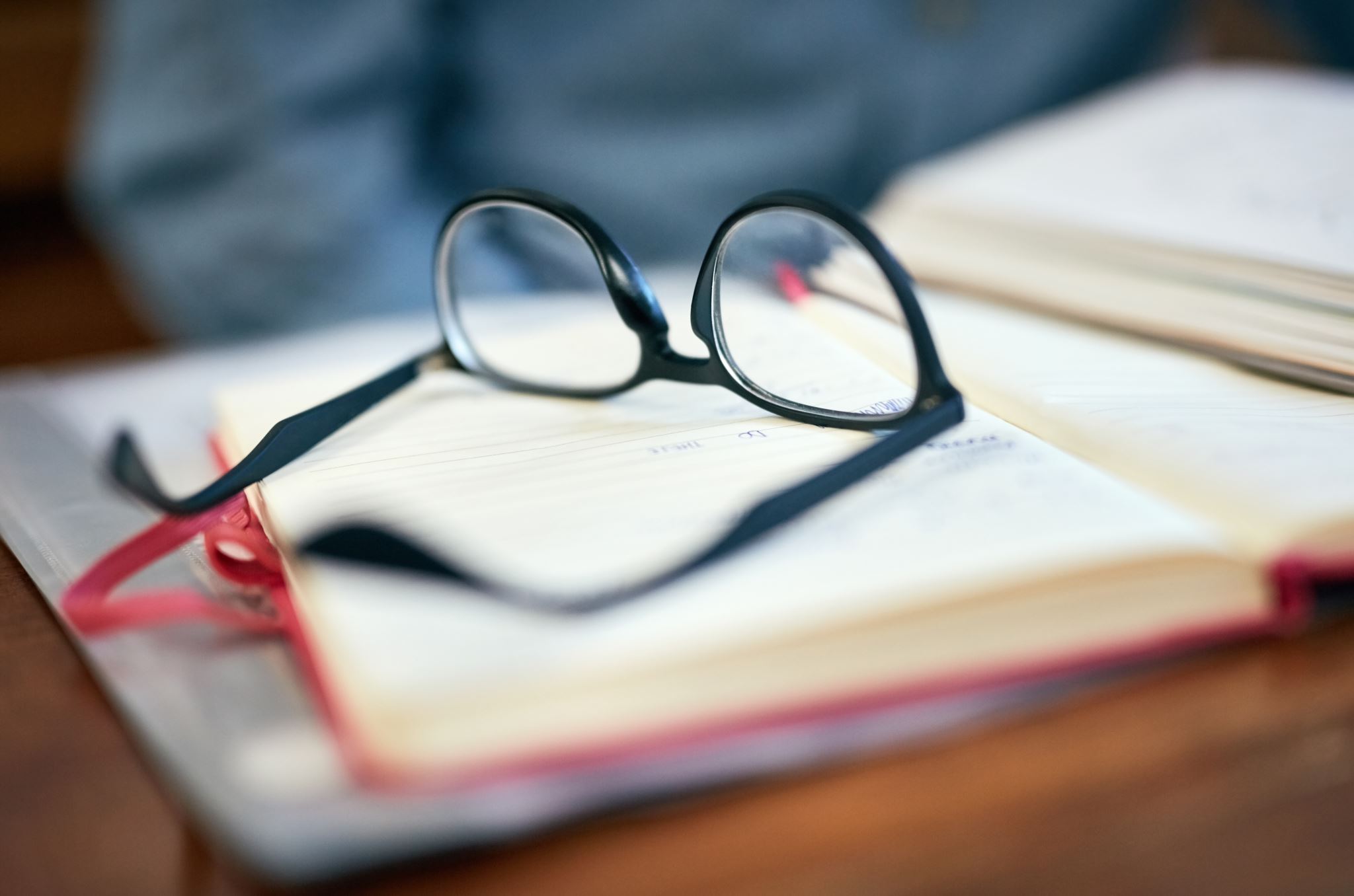 Homework 
pp. 116, 117: read and watch video p. 118-120: all exercises
p. 123: STUDENT A ( surnames A-G): read and prepare notes for discussion 
p. 124: STUDENT B( surnames H-Z): read and prepare notes for discussion 
  
 Ted.com   = Technology, Entertainment, Design 
    
Watch these talks:  
Student A: https://www.zipcar.com/ziptopia/future-city/envisioning-cities-of-the-future-through-ten-ted-talks
8. Vicki Arroyo: Let's prepare for our new climate

Student B:   https://www.zipcar.com/ziptopia/future-city/envisioning-cities-of-the-future-through-ten-ted-talks
5. Haas & Hahn: How painting can transform communities

 Take NOTES on the key points and bring to class
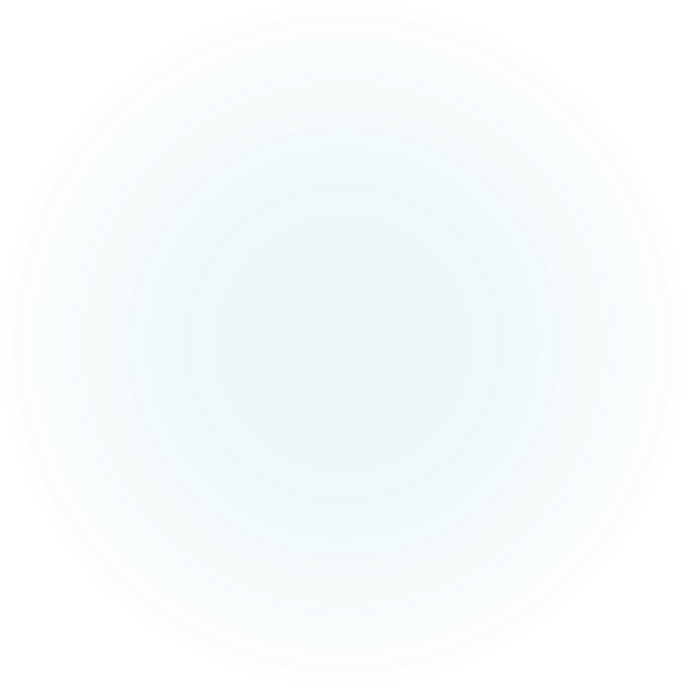 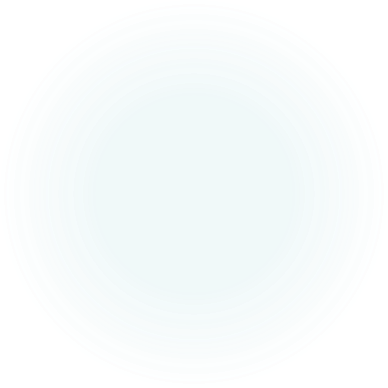 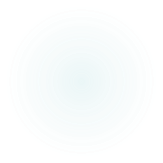